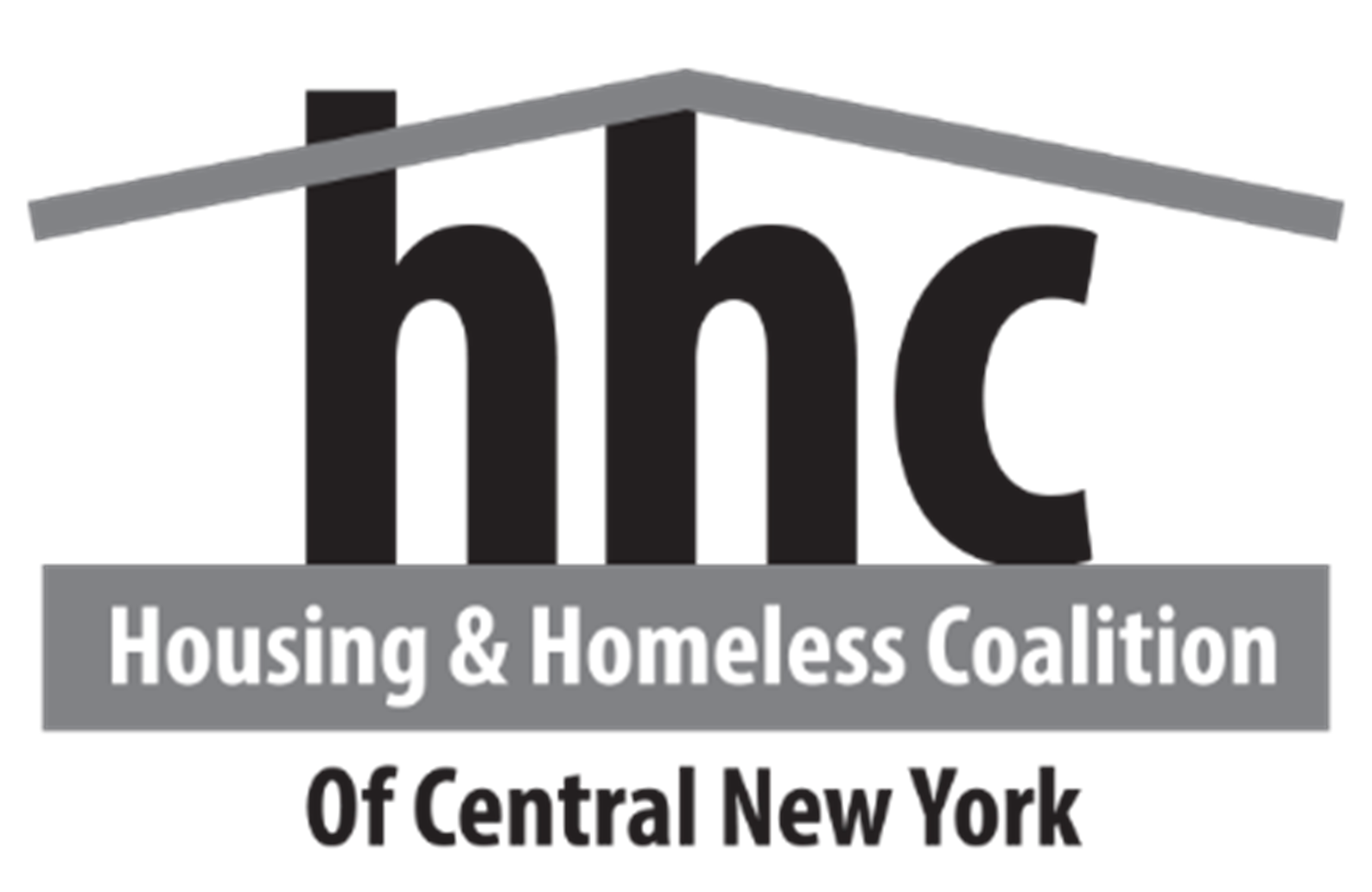 Housing and Homeless Coalition of Central New York
Annual State of Homelessness
[Speaker Notes: Welcome everyone- 

Electeds:
Helen Hudson]
Agenda
Welcome & Introduction to the HHC

Presentation
Racial Equity and Homelessness – Sherrain Clark 

Presentation 
Trends in Homelessness Before and After COVID-19- Fred Hintz and Sarah Schutt 

Presentation
Main Takeaways- Megan Stuart 

Question & Answer
Housekeeping
All participants are muted 
Use the Q&A to ask questions 


The presentation is being recorded and will be posted to our website
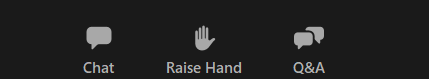 Who We Are
[Speaker Notes: Before we dive into our presentations, I’ll begin by telling you a little bit about the coalition. The Housing and Homeless Coalition of Central New York is a coalition of organizations across three counties- Cayuga, Onondaga, and Oswego. Our mission is to end homelessness and housing instability in Central New York. The Coalition acts as HUD’s Continuum of Care for homelessness in the region, bringing 9.75 million dollars in housing programs into our community. We also operate and oversee the Homeless Management Information system and the Coordinated Entry systems.]
Our Core Values
[Speaker Notes: These guiding principles inform all of the work we do at the HHC. We believe that housing is a fundamental human right- that everyone deserves a safe and stable place to call home.

 Now more than ever, we remain committed to housing first which is an evidence based method of providing housing so people are able make goals and address barriers once housing has been secured.

 And finally, we believe that homelessness can be ended. Through collaboration and investment into safe, affordable housing, we truly believe that homelessness will no longer exist in our community.]
How We Do Our Work
[Speaker Notes: There are three important ways we do our work. 

Today you’ll hear audio from our client advisory board throughout the staff presentations talking about their experiences with homelessness. You’ll hear the voices of Angela Hightower, Martha Ehlert, Rex Beverage, and Edgar Hughes. We believe that centering people with lived experience is the most effective way to make policies and solutions that will work for the people who use them. 

Also imperative in creating effective housing policies is being data driven and using data to ensure that our system is performing well. Later on, you’ll hear about the ways we’re doing just that. 

And last but not least, partnerships and collaboration are everything in this work. We are extremely grateful to our partners and the opportunities for cross sector collaboration. Collaboration is the one thing that truly sets us apart from most other communities seeking to end homelessness.]
A Look at 2020
A commitment to racial justice 
Trends in homelessness data before and after COVID-19
[Speaker Notes: Our presentation this year is going to be a little different than in years past. 2020 has been a challenging year in more than ways than one. COVID-19 and our nation facing its systemic racism has impacted everyone, especially people experiencing homelessness. We at the HHC have worked over this past year to respond to both the pandemic and housing injustice in our community. Our presentations this year will focus on these two topics. 

First I’ll hand it over to Sherrain, who will do a deep dive into racial equity and homelessness. After that Fred and Sarah are teaming up to look at our trends in homelessness and the HHC’s response to COVID-19. 

Please remember to ask questions in the Q&A throughout the presentations as we have dedicated time to responding after our presentations.]
Racial Equity and Homelessness
Equality vs equity: equality is the practice of giving people the same exact thing, equity gives people what they need to be successful
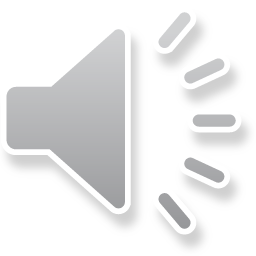 [Speaker Notes: It is important to recognize that every person has a different story, a different background
People from different races typically have different experiences and the accessibility to resources are often different which results in different groups having different needs. Some need more support to overcome barriers, to be successful and make it to the top as the illustration shows. 
Edgar will now share with us some of the barriers that he has faced.]
Targeted Universalism
Goal: End homelessness for all 
Performance measure: The number of BIPOC experiencing homelessness is larger than the number of white people
Different groups have different barriers to overcome
[Speaker Notes: We as a community, as a nation need to take a targeted universalism approach to help everyone overcome barriers. Targeted universalism is a process in which targeted strategies are put into place to reach universal goals, and our goal is to end homelessness for all! Im going to repeat that, our goal is to end homelessness for all! 

This is where we will need to consider the different barriers that different groups are up against especially those of specialized populations]
Definitions
Nationally, Pacific Islanders are 9x more likely to experience homelessness than white people, Native Americans are 4x, and African Americans are 3x more likely 
Systemic Racism: A form of racism that is embedded as normal practice within society or an organization
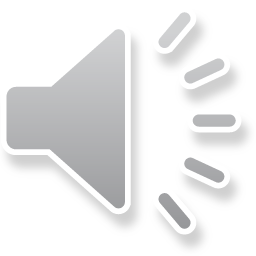 [Speaker Notes: We will now hear from Angela 
What Angela has expressed is in fact true 
There is a racial disparity in the homeless population nationwide. 
Due to systemic racism which is….””
There are disparities of generational wealth, there is a disparity with education and employment opportunities, criminal justice, housing redlining, healthcare, and others]
Definitions
Racial Trauma Informed Care: Practices that promote a culture of safety, empowerment, and healing and fully incorporates an understanding of racial trauma and culturally appropriate healing practices
Cultural Competence: Ongoing process of self exploration and self critique combined with a willingness to learn from others. Honor others’ beliefs, customs, and values
[Speaker Notes: It is really important that our staff are trained on racial trauma informed care and cultural competence 
We need to be able to acknowledge and accept differences]
Definitions
Othering: A set of common processes that engender marginality and persistent inequality across any other full range of human differences. The failure to recognize someone's full humanity at the conscious, unconscious, or structural level
Neutrality- The state of not supporting or helping either side in a conﬂict or disagreement
[Speaker Notes: We should be aware of othering
neutrality-Absence of decided views, expression, or strong feeling.
We cannot just remain neutral we have to examine our own system and identify disparities within our community]
SPARC Goals
Building anti racist organizations
Elevating the voices of people with lived experiences 
Equity based assessment and prioritization data 
Focusing on specific at risks groups 
Using data with a racial equity lens 
Cross sector collaboration
Long term solutions
[Speaker Notes: We are a SPARC community, what does this mean? We have partnered with The Center for  Social Innovation to examine the racial dimensions in our area. SPARC stands for Supporting Partnerships For Anti-Racists Communities. As a community we have collectively come up with the following goals]
Building anti racist organizations
Require all CoC and ESG funded agencies to have anti racism policies and practices in place
Provide equity, fair housing, and trauma informed care training to frontline workers
Hire more BIPOC in senior-level positions including executive level and increased board diversity
[Speaker Notes: HHC has added an equity question in our monitoring process
Check quality of service by getting client’s perspective]
Elevating the voices of people with lived experience
Create and facilitate lived experience boards 
Board electives from the lived experience board, act as representatives on the full CoC board
Create panels for board members 
Provide advocacy training for board members and advocate to government officials
[Speaker Notes: We have a client and youth advisory board
What does this mean?
Members from the board participate in the CoC decision making process
Their voices are used to shape policies and funding decisions]
Equity based assessment and prioritization, data
Length of time homeless trump VI-SPDAT score when prioritizing 
Eventually eliminate the VI-SPDAT
Create an equitable Coordinated Entry system by developing a new tool that lessens the racial disparity by accurately assessing vulnerability
[Speaker Notes: We currently use the VISPDAT to help with prioritizing those who are the most vulnerable in our homeless population
vispdat stands for- vulnerability index service prioritization decision assistance tool 
Length of time..
We have analyzed the VI-SPDAT for racial equity disparities
The vispdat is not perfect which is why we plan to eventually eliminate 
Review and change Coordinated Entry policies annually]
Focusing on specific at-risk groups
Youth homeless including McKinney Vento
Partner with school districts, juvenile justice system, foster care, to address barriers causing youth homelessness
Ensure youth experiencing homelessness are connected to specific housing focusing on racial disparity and LGBTQ
Assess youth data for disparities
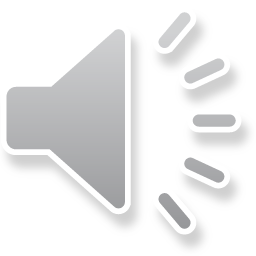 [Speaker Notes: Apply for Youth Homeless Demonstration Project funds
We have a Runaway homeless youth committee
We are planning to focus on our most marginalized populations using the targeted universalism approach 
Edgar will now speak on challenges he faced as a youth]
Using data with a racial equity lens
Assess entire homeless service system annually for racial disparity by developing policies and procedures for assessing data annually as part of the formal operations of the CoC
Conduct census tract diversion, collect census tract data and compare against homelessness data-diversion efforts can be better targeted to vulnerable neighborhoods 
Conduct an annual presentation of data assessment and report on correlation between census tract and homelessness
Using data to identify and address any existing racial disparities, identify projects or aspects that perpetuate racial inequity
[Speaker Notes: In the near future we plan to conduct census]
Cross sector collaboration
Partner with healthcare providers, insurance companies’, and health home care managers
Private sector collaboration and coalition partners
End the healthcare disparity by ensuring that BIPOC have access to healthcare
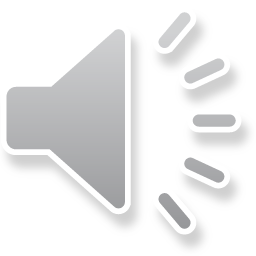 [Speaker Notes: We will now hear from Martha on her experiences with healthcare and homelessness
We are hoping that these collaborations will build a bridge so that people are not being discharged without having stable housing to return to]
Long term solutions
Increase affordable housing
End the disparity of BIPOC entering homelessness system
Increase the number of color in leadership positions
Have a community dedicated to anti-racism
[Speaker Notes: How do we accomplish our goals? 
We as a community must understand implicit bias and remove stereotypes
We must be culturally competent 
We must create a space were those who have experienced racial trauma is at the table and are able to tell their story, are able to be heard and know their voice counts
We must create a space of belonging for all people
The goals we have created as a community should help us overcome systemic racism and eliminate racial disparities 
I will now hand it over to Sarah and Fred to share with you trends in homelessness]
Trends in Homelessness in 2020 Before and After COVID-19
Housing and Homeless Coalition 
Annual State of Homelessness
Where we were with System Performance in October 2019
First Time Homeless numbers were decreasing consistently 
Yearly Numbers of people experiencing homelessness each year continues to decrease
Returns to Homelessness over 2 years was staying at 32% 
Average Length of Time people were remaining homeless had a slight increase from 52 days to 54 days
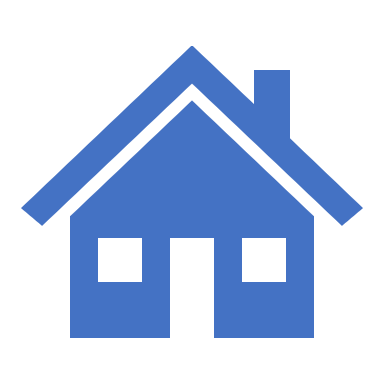 [Speaker Notes: Positive Outcomes - Inflow is decreasing, 
Areas we still need improve on – Returns/ Average LOT -  still having difficulties placing high need people]
How we were doing before COVID-19
16%  decrease in homelessness in January 2020 PIT count
2020 PIT Subpopulations
Increase in many of the high-risk subpopulations
Victims of Domestic Violence increased by 29% (21 ppl)
Substance Use Disorders increased by 22% (19 ppl)
Mental Illness increased by 16% (19 ppl)
Chronically Homeless increased by 39% (21 ppl)

What does this mean?  
Need for more supportive housing to assist people with more complex needs. 
Shortage of at least 39 new chronic PSH beds to keep up with inflow
1,922 homeless adults this year had a disability and would be eligible for Supportive Housing
[Speaker Notes: Note that despite decreases in overall population, increases in proportion with mental illness and substance abuse
Chronic PSH number comes from : 207 exits from PSH in FY2020, 246 chronically homeless persons)]
COVID-19 and homelessness
What happened?
Initial Community Response
Working closely with LDSS & Health Department to develop a comprehensive community plan to address the pandemic
Assisting agencies and programs to continue to provide services to the homeless
Development of COVID screening tools/ Assessments in HMIS to track positive cases and quarantine need 
Development and sharing of information and resources with all community agencies, engaging 2-1-1 crisis line to assist with this
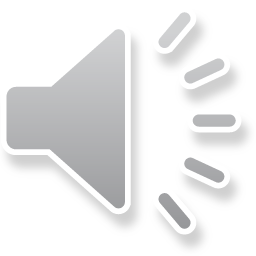 [Speaker Notes: Include Edgar’s Clip]
State and Federal Response to the COVID Pandemic
Changes in HUD regulations for housing providers 
Addition and approval of Eviction Moratoria which are still in effect
New Funding provided for communities for Emergency Solution Grant (ESG) programs, Street Outreach, Emergency Shelter, Homeless Prevention & Rapid Rehousing, as well as CDBG funds for housing assistance
How did COVID-19 affect Emergency Shelter numbers?
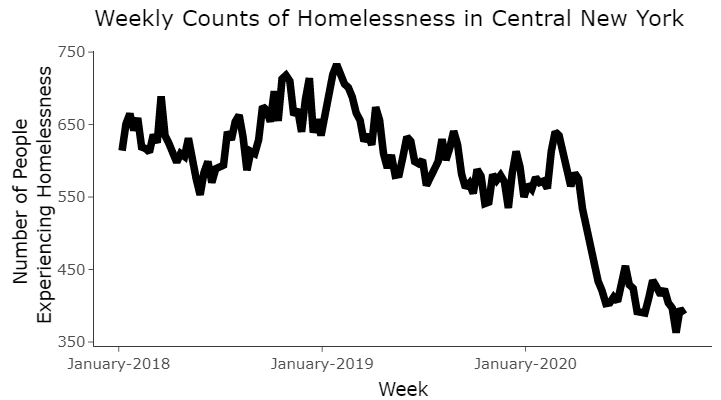 2018 low: 553
2019 low: 541
2020 low: 363
[Speaker Notes: Big reductions
There is usually a summertime-fall dip, but this year was especially pronounced
However,  also reduced outflows into housing programs because of fewer housing units available]
What we were seeing…
Start of COVID-19 Pandemic
How will COVID-19 affect homelessness in the next year?
Inflow into system
End of eviction moratoria –Increased risk of homelessness
Expect to be pronounced in vulnerable census tracts
Placement of clients 
Housing units are less available due to the eviction moratoria and restrictions on viewing and inspection
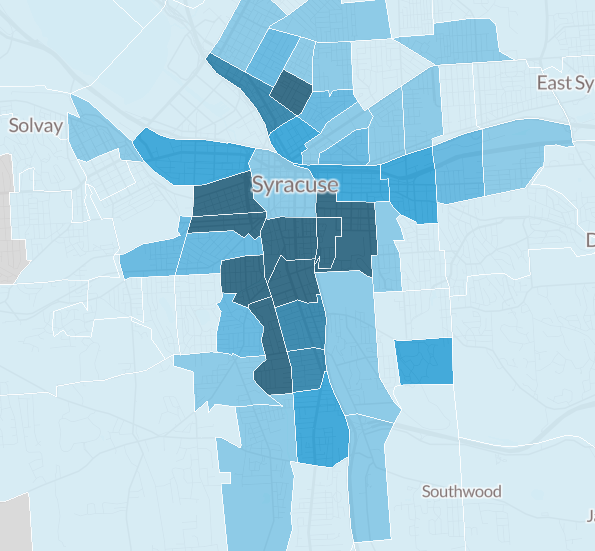 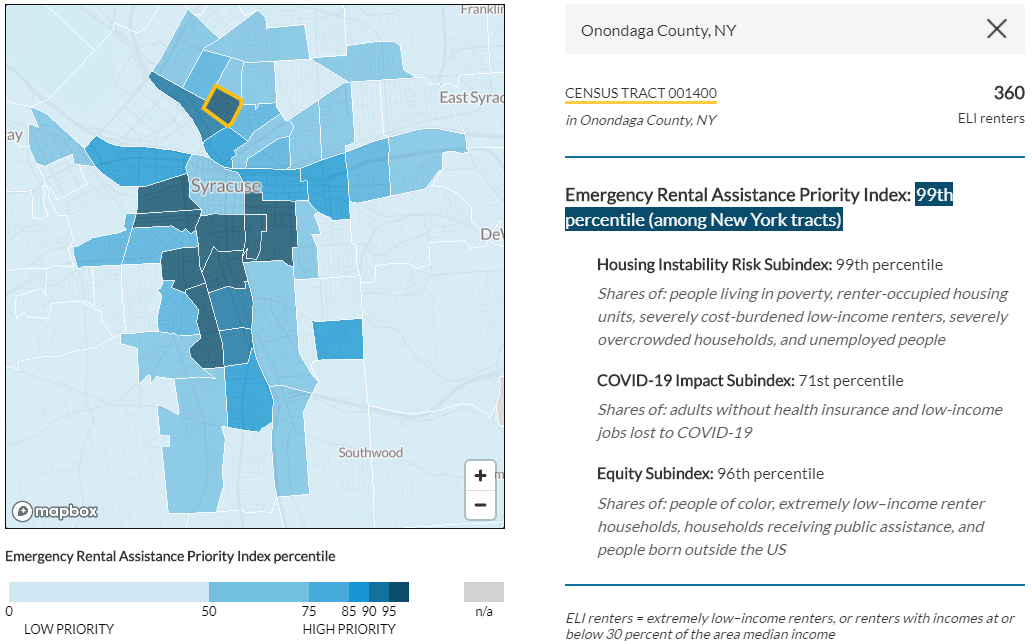 [Speaker Notes: Housing Vulnerability Index –Urban Institute
9 census tracts in Syracuse are in the top 5% in NY state of tracts most likely to need emergency rental assistance. 

urban institute released rankings of the census tracts in new York state using data on poverty, severely cost-burdened low-income renters, renter-occupied housing units, and unemployment]
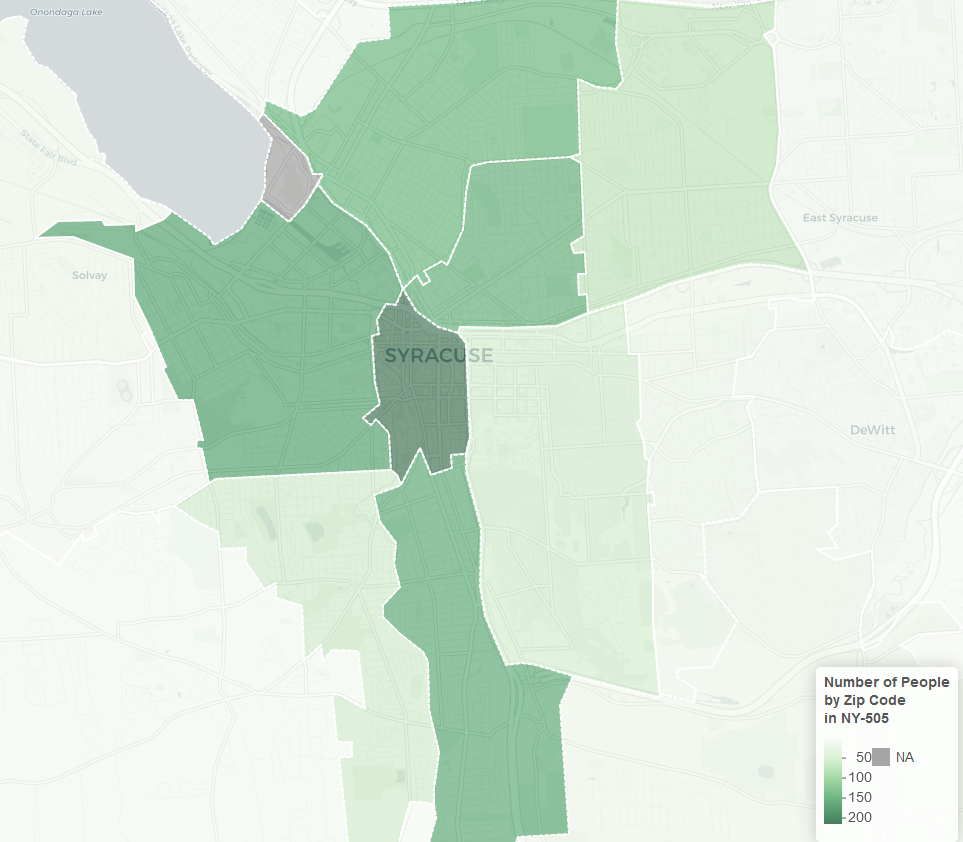 Zip code of last permanent address of homeless shelter residents
[Speaker Notes: Our Locally collected data bears this out – Shelter clients’ last permanent address is mainly the north, near-west, and south sides of the city]
Housing Vulnerable Areas in Onondaga County
Approximately 4,000-5,000 people have extremely low incomes* and rent housing in these high-risk census tracts
Most pay more than 50% of their income in rent
20,000 people across all of Onondaga County are estimated to be extremely low income renters


*Extremely low income in CNY:
<$15,950/year for 1 person
<$26,200 for a family of 4
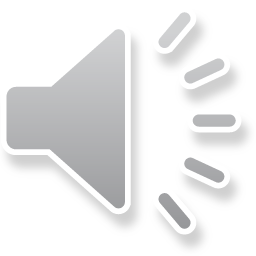 [Speaker Notes: Housing was already tough for them
Severely cost-burdened low-income renters  (add example of extremely low incomes)
In each of these census tracts the majority of low-income renters pay more than 50% of their income in rent
High unemployment
High poverty rates
Lack of health insurance
Higher percentages of these census tracts are also Black, Hispanic, and new americans 


Add Martha Clip here]
Housing Vulnerable Areas in Cayuga and Oswego Counties
2000 people in Cayuga county are extremely low income renters
4300 people in Oswego county are extremely low income renters
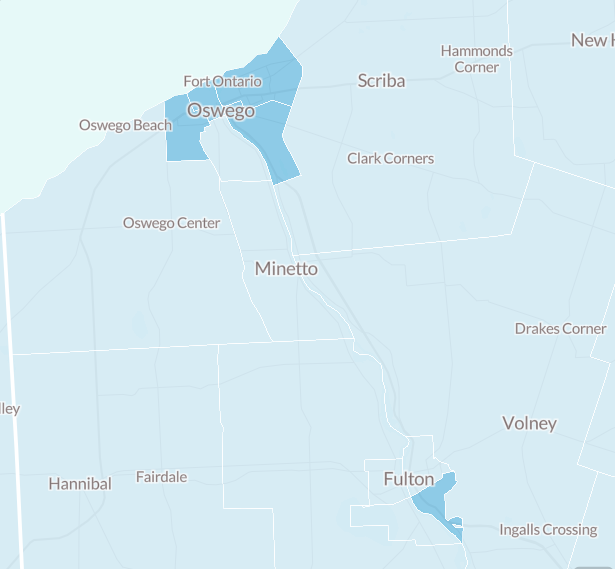 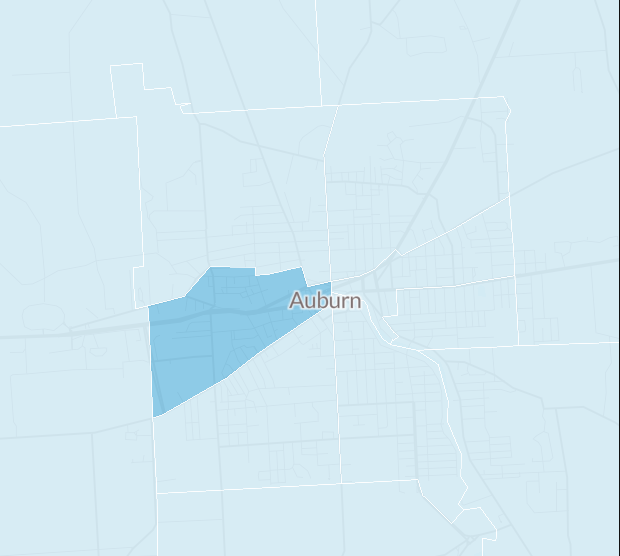 How do we prevent homelessness for vulnerable households?
Research shows that eviction increases risk of homelessness, but is not typically the direct cause 
Target people where they stay before entering shelter
[Speaker Notes: Rex]
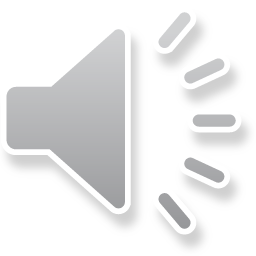 [Speaker Notes: Rex + Angela clips here]
How are we preparing to assist people at high risk of homelessness due to COVID?
Targeted homelessness prevention programs
Centralized intake line at Onondaga and Oswego DSS
Prioritizing people in high-need census tracts
Prioritizing people who are doubled up to focus on people imminently going to shelter
Special program to assist households who lost income due to covid-19
Legal Aid programs to advocate for low-income tenants and utilize CDC moratoria
Move vulnerable people out of shelter as fast as possible
Increased Rapid Rehousing capacity
Prioritizing people susceptible to COVID-19
Main Takeaways
[Speaker Notes: Here are the main takeaways that we are taking into 2021.]
Supportive housing pipeline at risk
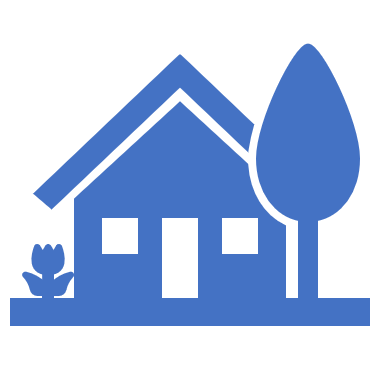 In 2016 Governor committed to creating 20,000 units of supportive housing over next 15 years STATEWIDE – the  Empire State Supportive Housing Initiative (ESSHI)
ESSHI was the first multi-year commitment to creating supportive housing outside NYC
2016-2020: State funded first 5 years/6,000 units 
The first five year commitment is expiring this year
Advocates are pressing the Governor to re-commit to ESSHI in this year’s budget
[Speaker Notes: In 2016 Governor Cuomo committed to creating 20,000 units of supportive housing over the next 15 years statewide. This was the first multi-year commitment to creating supportive housing outside of New York City. The first five year commitment is expiring this years and we are advocating for the Governor to re-commit to ESSHI. The development of supportive housing is necessary in both the response to COVID-19 and in ending homelessness. This funding gives us the ability to create more supportive housing for our most vulnerable people experiencing homelessness, including those with disabilities, the frail/elderly, and people with substance use disorders.]
Expand Targeted Homeless Prevention Efforts
[Speaker Notes: We need to use the information we are gathering from the existing projects to continue reaching our most vulnerable populations. 

We are also advocating for additional Emergency Solutions Grant funding to expand homeless prevention, rapid rehousing, shelter and street outreach programs in our community. 

Also necessary in the response for COVID-19 is emergency rental assistance and eviction prevention. When the eviction moratoria are lifted, renters will be faced with substantial amounts of back rent owed creating housing instability.]
Centering Racial Equity
Centering racial equity needs to be part of assessing existing projects and the creation of new ones
[Speaker Notes: When our system works for the most marginalized groups, it works for everyone.]
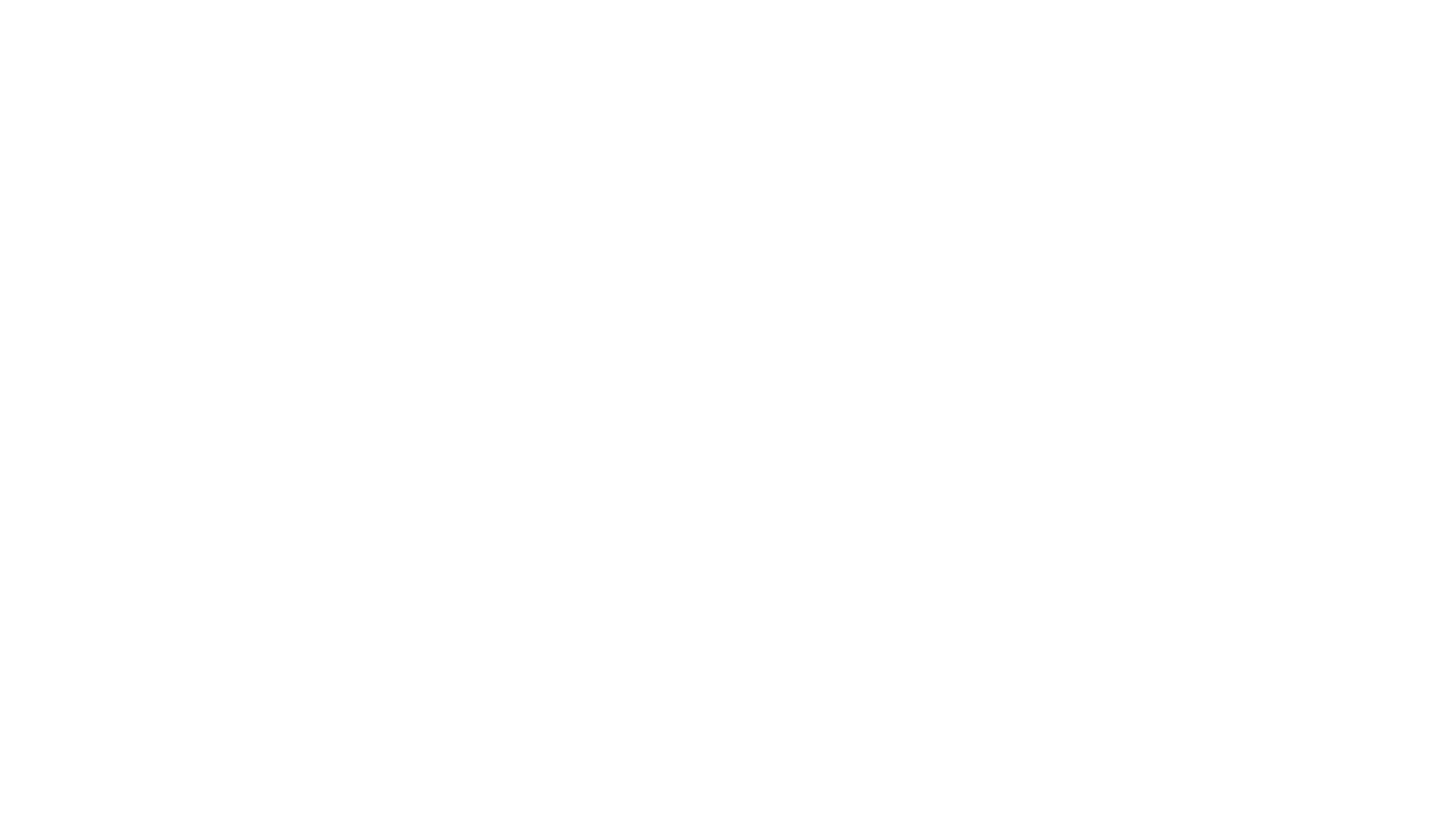 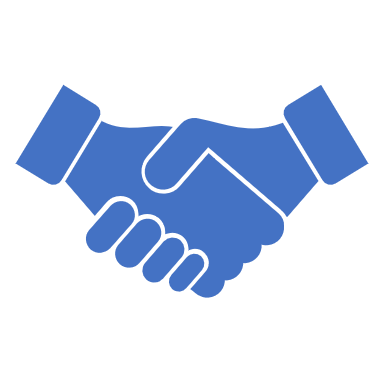 Thank You to Our Partner Agencies
[Speaker Notes: The HHC staff are simply the mouthpiece of all the incredible work that is done by our partner agencies in this community. This community is incredibly strong and collaborative which is why we have been so effective in decreasing homelessness. We will rely on these partnerships as we tackle the challenges that lay before our community in the months ahead. 

We would also like to thank the United Way of CNY for making the HHC one of its initiatives and giving the HHC a home.]
Special Thanks to our Client Advisory Board
Storytelling is the most powerful way to put ideas into the world today.
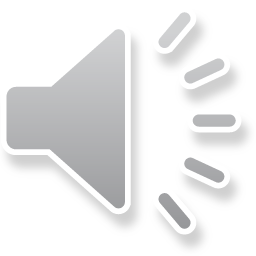 [Speaker Notes: And last but certainly not least, I want to thank our Client Advisory Board who were willing to share their stories with us. I want to leave you with some final thoughts from Martha, Angela, Rex, and Edgar.]
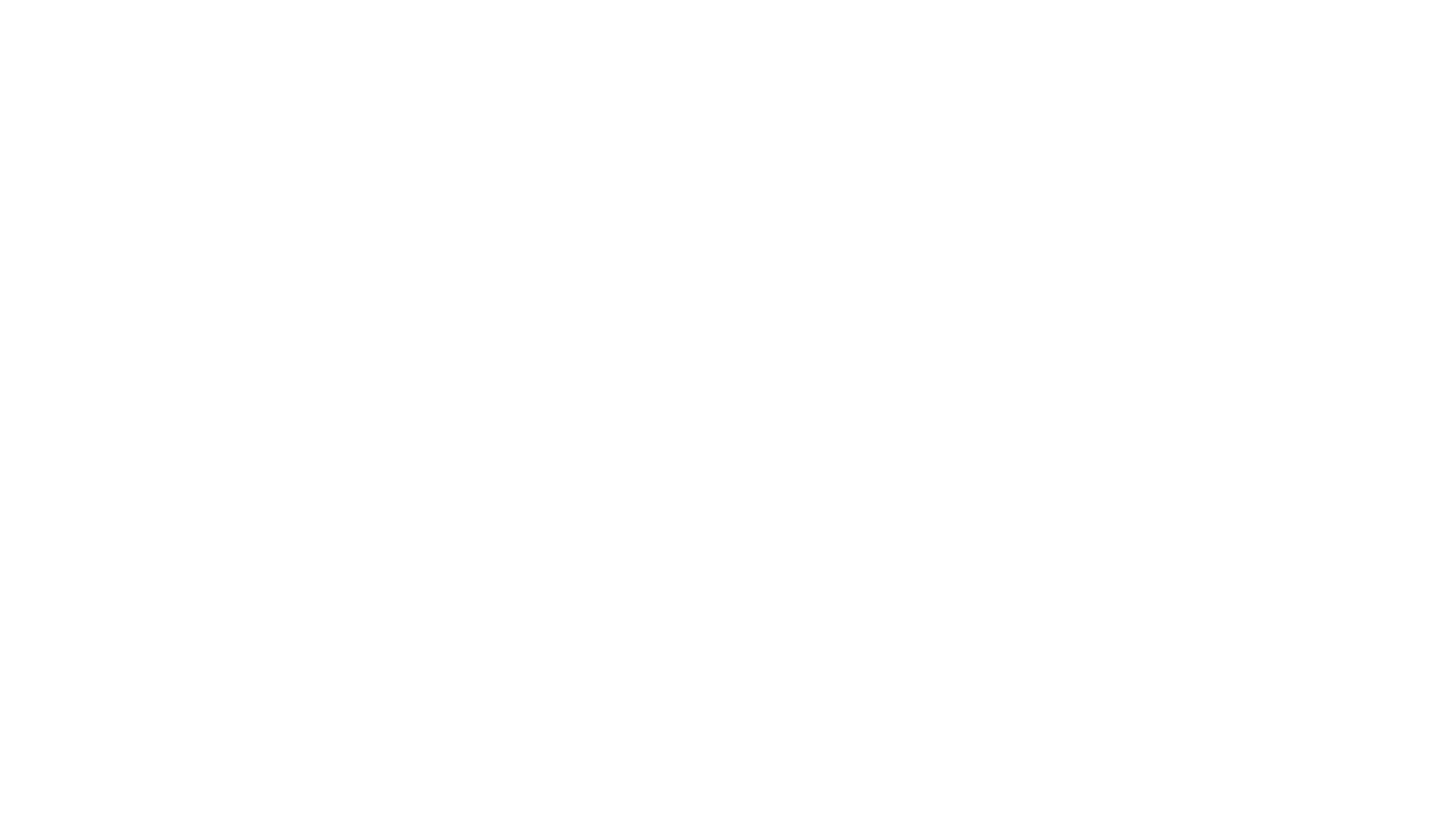 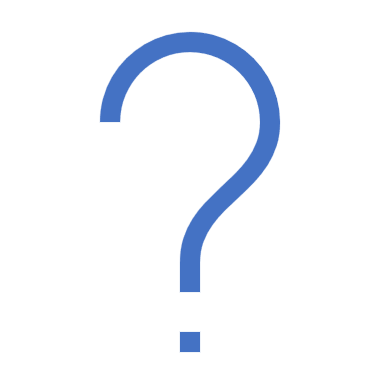 Q&A